Writing tests
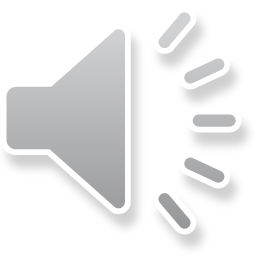 Outline
This is the third in a sequence of six topics on
C assertions
Code development strategies
Testing
Commenting your code
Using print statements for debugging
Using tracing for debugging
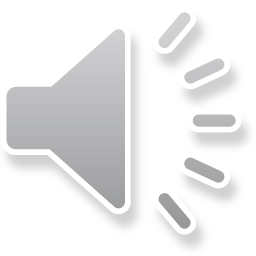 Outline
In this topic, we will:
Describe how to write a test
Explain why tests should be written first
Look at some examples where we write tests for specific functions
Emphasize that all code should be executed by at least one test
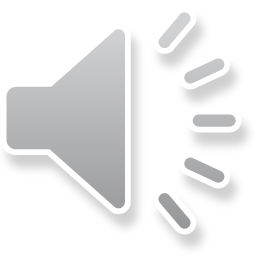 Testing your code
When you are given a project or assignment,
	you will be given a description and requirements
Initially, we will give you many if not all appropriate tests
You should, however, always consider
“What is required, and how can I test this?”
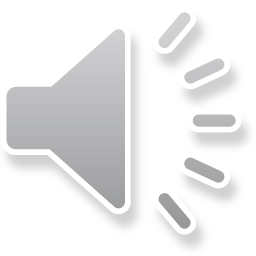 Median of three
Suppose you are asked to author a median-of-three function
The median is the middle number

The function declaration is:
	double median( double x, double y, double z );
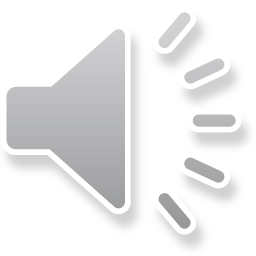 Median of three
In your main() function, you could now include a test:
#include <iostream>

// Function declarations
int main();
double median( double x, double y, double z );

// Function definitions
int main() {
    std::cout << median( 1.2, 3.5, 7.9 ) << " = 3.5" << std::endl;
    return 0;
}

double median( double x, double y, double z ) {
    // Your implementation of this function
    return 0.0;
}
Output:
    3.5 = 3.5
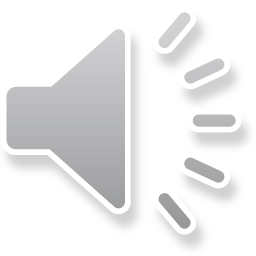 Median of three
One test, however, is not enough
First, the median could be in any location:
std::cout << median(  5.4,  3.5,  7.9 ) << " =  5.4" << std::endl;
std::cout << median( -1.2,  3.5,  7.9 ) << " =  3.5" << std::endl;
std::cout << median(  8.2, -8.5, -4.5 ) << " = -4.5" << std::endl;

Note that both positive and negative numbers are used
Don’t just favor positive values because they’re easier to type

Next, switch the order of the other two entries:
std::cout << median(  6.4,  7.5,  3.9 ) << " =  6.4" << std::endl;
std::cout << median( 11.2,  1.5, -8.5 ) << " =  1.5" << std::endl;
std::cout << median( -8.3, 22.5, -2.5 ) << " = -2.5" << std::endl;
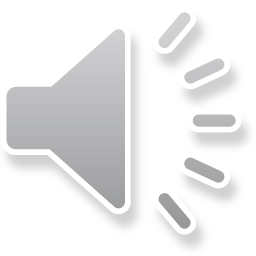 Median of three
Next, will your code execute correctly if two of the or all three arguments are equal?

std::cout << median(  1.1,  1.1,  1.1 ) << " =  1.1" << std::endl;

std::cout << median( -5.4, -9.5, -5.4 ) << " = -5.4" << std::endl;
std::cout << median( -9.2,  7.5,  7.5 ) << " =  7.5" << std::endl;
std::cout << median(  8.2,  8.2, -4.5 ) << " =  8.2" << std::endl;

std::cout << median( -1.5,  8.9, -1.5 ) << " = -1.5" << std::endl;
std::cout << median( 19.2, -1.5, -1.5 ) << " = -1.5" << std::endl;
std::cout << median(  8.6,  8.6, 99.5 ) << " =  8.6" << std::endl;

Notice that the values are being changed with each example?
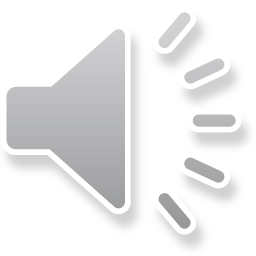 Median of three
Finally, it’s not a bad idea to test some really extreme cases:
std::cout << median( -5.092e73,  3.5113e99, -9.283e-82 )
          << " = -5.092e73" << std::endl;
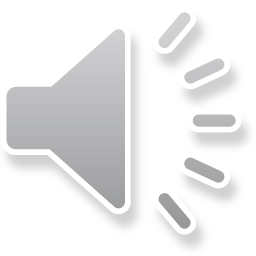 Median of three
Thus, here is our new main() function:
int main() {
    std::cout << median(  5.4,  3.5,  7.9 ) << " =  5.4" << std::endl;
    std::cout << median( -1.2,  3.5,  7.9 ) << " =  3.5" << std::endl;
    std::cout << median(  8.2, -8.5, -4.5 ) << " = -4.5" << std::endl;

    std::cout << median(  6.4,  7.5,  3.9 ) << " =  6.4" << std::endl;
    std::cout << median( 11.2,  1.5, -8.5 ) << " =  1.5" << std::endl;
    std::cout << median( -8.3, 22.5, -2.5 ) << " = -2.5" << std::endl;

    std::cout << median(  1.1,  1.1,  1.1 ) << " =  1.1" << std::endl;

    std::cout << median( -5.4, -9.5, -5.4 ) << " = -5.4" << std::endl;
    std::cout << median( -9.2,  7.5,  7.5 ) << " =  7.5" << std::endl;
    std::cout << median(  8.2,  8.2, -4.5 ) << " =  8.2" << std::endl;

    std::cout << median( -1.5,  8.9, -1.5 ) << " = -1.5" << std::endl;
    std::cout << median( 19.2, -1.5, -1.5 ) << " = -1.5" << std::endl;
    std::cout << median(  8.6,  8.6, 99.5 ) << " =  8.6" << std::endl;

    std::cout << median( -5.092e73,  3.5113e99, -9.283e-82 )
              << " = -5.092e73" << std::endl;
    return 0;
}
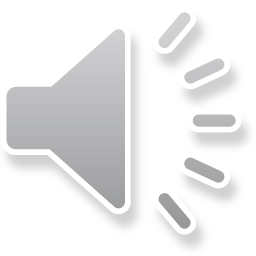 Median of three
If you execute your code, it should compile:


Output:
    0 =  5.4
    0 =  3.5
    0 = -4.5
    0 =  5.4
    0 =  3.5
    0 = -4.5
    0 =  1.1
    0 = -5.4
    0 =  7.5
    0 =  8.2
    0 = -5.4
    0 = -7.5
    0 =  8.2
    0 = -5.092e73
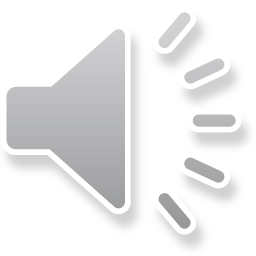 Median of three
As you implement your function,
	more and more of the outputs should appear as expected

Output:
    5.4 =  5.4
    3.5 =  3.5
    -4.5 = -4.5
    5.4 =  5.4
    3.5 =  3.5
    -4.5 = -4.5
    1.1 =  1.1
    -5.4 = -5.4
    7.5 =  7.5
    8.2 =  8.2
    -5.4 = -5.4
    -7.5 = -7.5
    8.2 =  8.2
    -9.283e-82 = -5.092e73
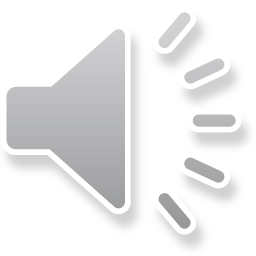 Median of three
If the output differs from what is expected,
	there are always two possibilities:
There is a bug in the source code
There is a bug in the test

What is wrong here?
std::cout << median( -5.092e73,  3.5113e99, -9.283e-82 )
          << " = -5.092e73" << std::endl;

The correct test is:
std::cout << median( -5.092e73,  3.5113e99, -9.283e-82 )
          << " = -9.283e-82" << std::endl;
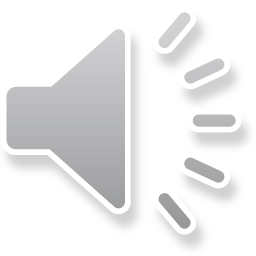 Testing your code
Why write the tests first?
If you write your source code first,
	your source code will influence the tests you write
If you made a mistake in your reasoning while authoring your code,
	you may make the exact same mistake when authoring the tests

The tests should be written based on the specifications and requirements
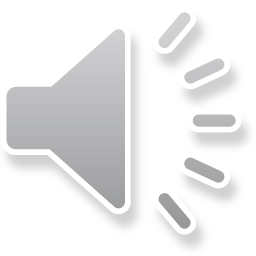 Testing your code
Here is a strategy:
Working with at least one other student, take turns for each project or assignment, where one student writes the tests before starting to author a solution.

Share the test cases with your peers.

In ece 250, on occasion, one student would author a 100-line and even a 1000-line test for all students in the course
In one case, the test missed one interesting edge case,
	so almost all students got that edge case wrong
In one case, the class asked if that student could get a bonus
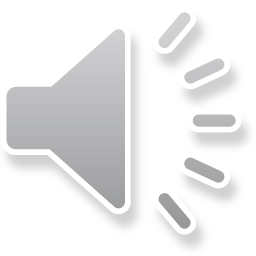 Testing your code
In this course, you will never be penalized for sharing tests
Sharing tests is encouraged

Never share your solutions to the assignments or projects!!!
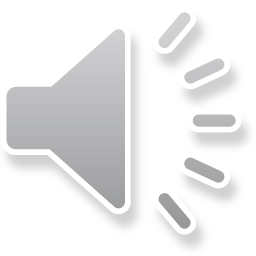 Edge cases
An edge case is a situation when one parameter takes on a specific value that approaches a boundary
Recall the example of reversing the digits of a number:
Given 9512,	output 9512|2159
Given -42,	output -42|24-

My source code would not work given 0, it would print 0|
Had I not thought to test this edge case,
	my tests would have all passed and I would be oblivious
Recall that in the end, I dealt with this case separately:
	void reverse( int n ) {
 	    if ( n == 0 ) {
 	        std::cout << "0|0" <<std::endl;
	        return;
	    }
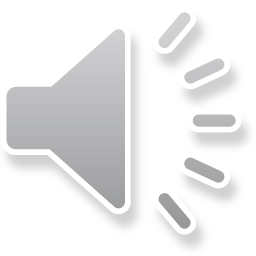 Greatest common divisor
What tests would be author for the greatest common divisor?
gcd( n, n ) = n
gcd( n, –n ) = n
gcd( –n, –n ) = n
gcd( –n, n ) = n
gcd( n, 5n ) = n
gcd( n, –12n ) = n
gcd( n, 0 ) = n
gcd( 0, 0 ) = 0
gcd( m, n ) = gcd( n, m ) for various pairs of m and n
Find cases when gcd( m, n ) = 1

Check when m and n are prime and composite
Find some very large prime numbers and use them in your tests
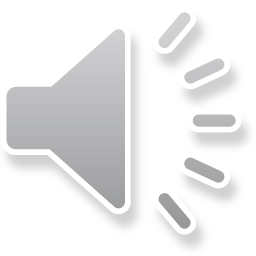 Ensure all code is tested
When you finish writing your code,
	make sure that each line of code is executed in at least one test
This is a way of checking your test cases
For example, this code finds them minimum of three values:
int min( int a, int b, int c ) {
    if ( a <= b ) {
        if ( a <= c ) { 
            return a;
        } else {
            return c;
        }
    } else {
        if ( b <= c ) {
            return b;
        } else {
            return c;
        }
    }
}
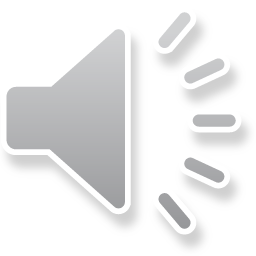 Summary
Following this lesson, you now:
Know you should author tests
Tests should be written before the code is written
Work with your peers
Ensure that all code is tested at least once
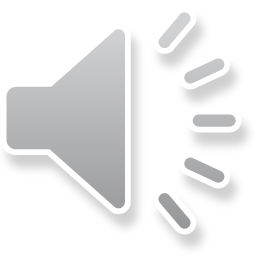 References
[1]	Wikipedia:
	https://en.wikipedia.org/wiki/Therac-25
	https://en.wikipedia.org/wiki/Tacoma_Narrows_Bridge_(1940)
	https://en.wikipedia.org/wiki/Citigroup_Center#Engineering_crisis_of_1978
	https://en.wikipedia.org/wiki/Software_testing
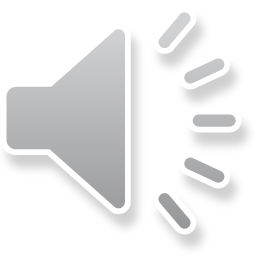 Acknowledgments
None so far.
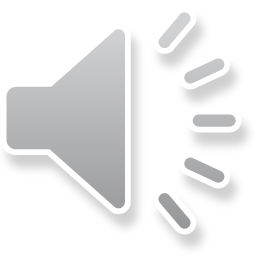 Colophon
These slides were prepared using the Georgia typeface. Mathematical equations use Times New Roman, and source code is presented using Consolas.

The photographs of lilacs in bloom appearing on the title slide and accenting the top of each other slide were taken at the Royal Botanical Gardens on May 27, 2018 by Douglas Wilhelm Harder. Please see
https://www.rbg.ca/
for more information.
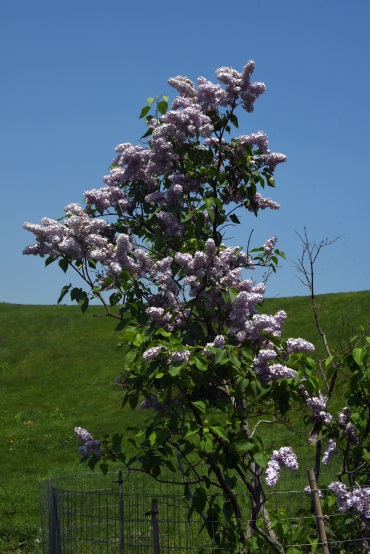 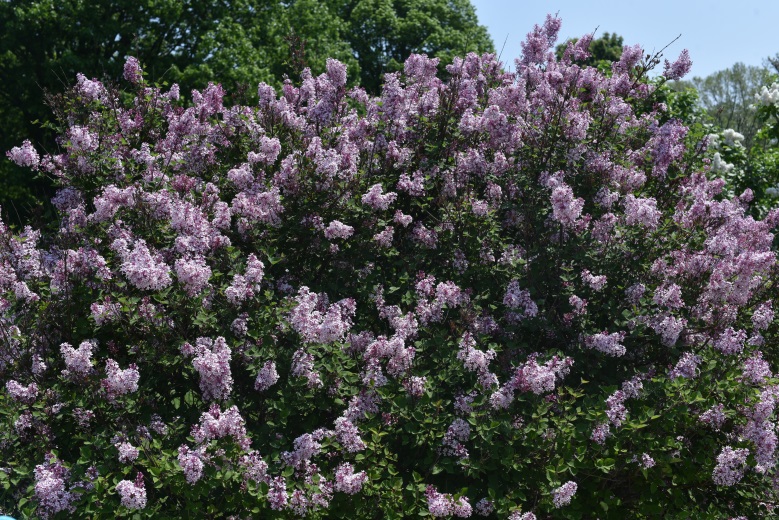 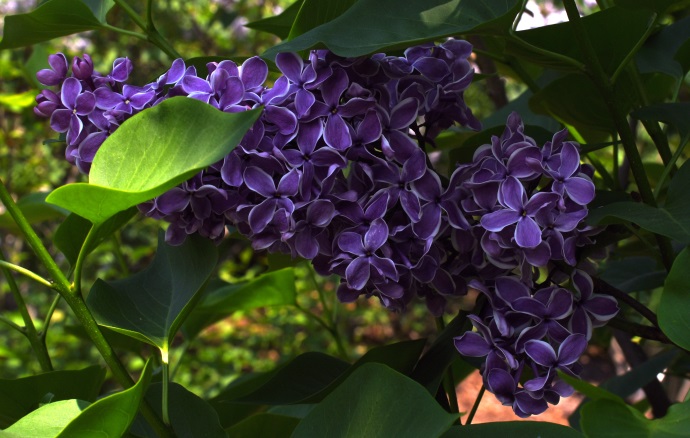 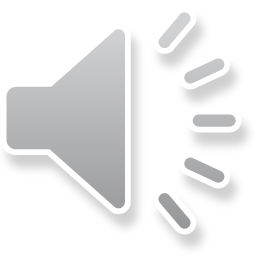 Disclaimer
These slides are provided for the ece 150 Fundamentals of Programming course taught at the University of Waterloo. The material in it reflects the authors’ best judgment in light of the information available to them at the time of preparation. Any reliance on these course slides by any party for any other purpose are the responsibility of such parties. The authors accept no responsibility for damages, if any, suffered by any party as a result of decisions made or actions based on these course slides for any other purpose than that for which it was intended.
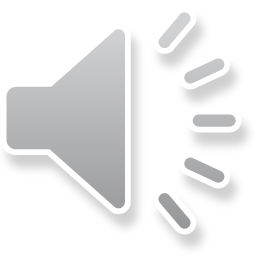